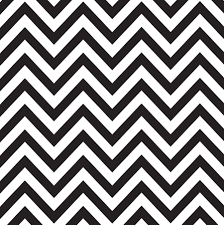 O o
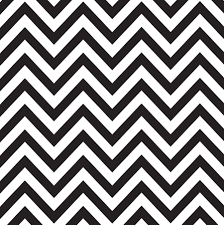 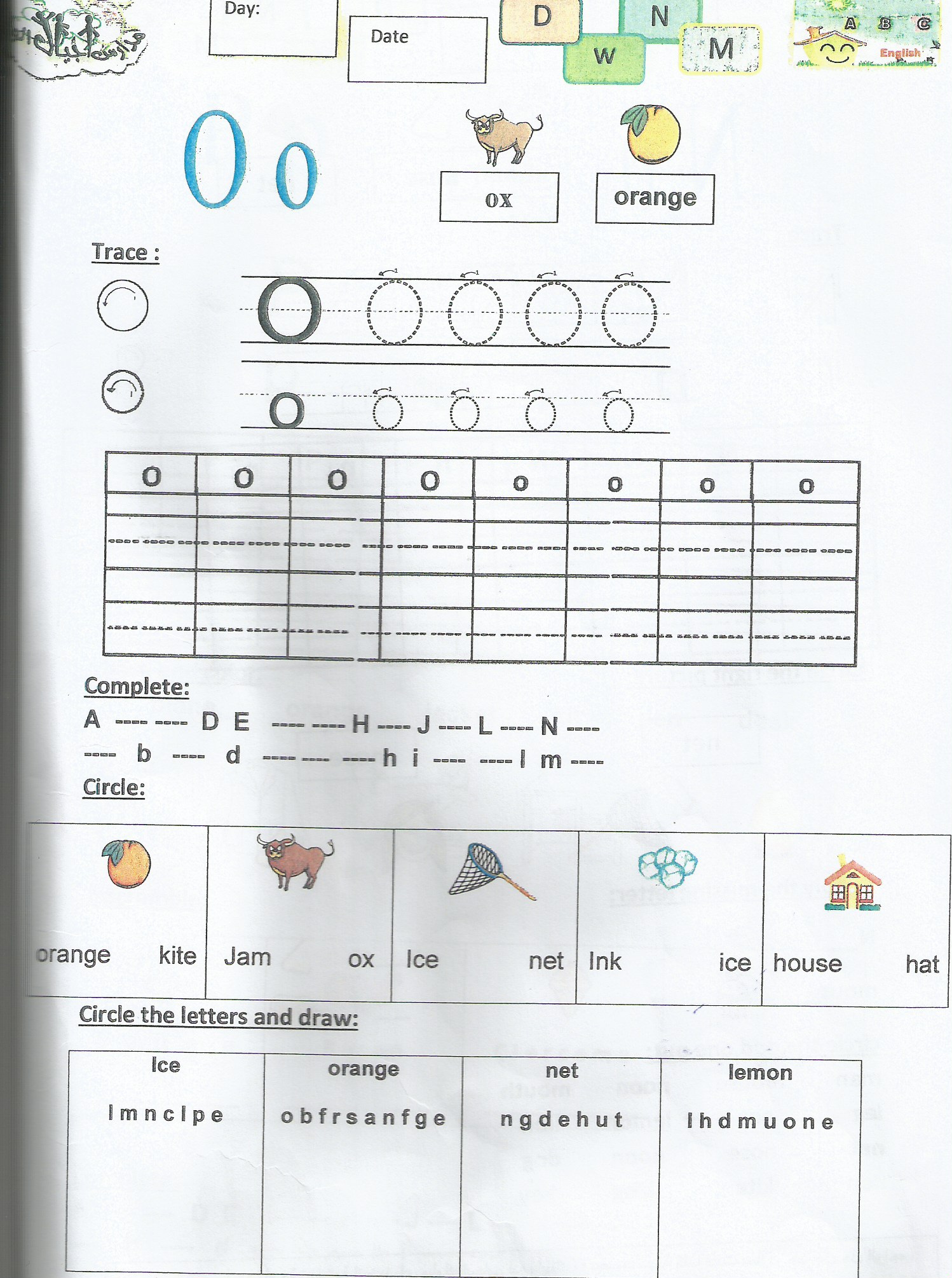 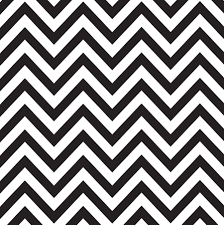 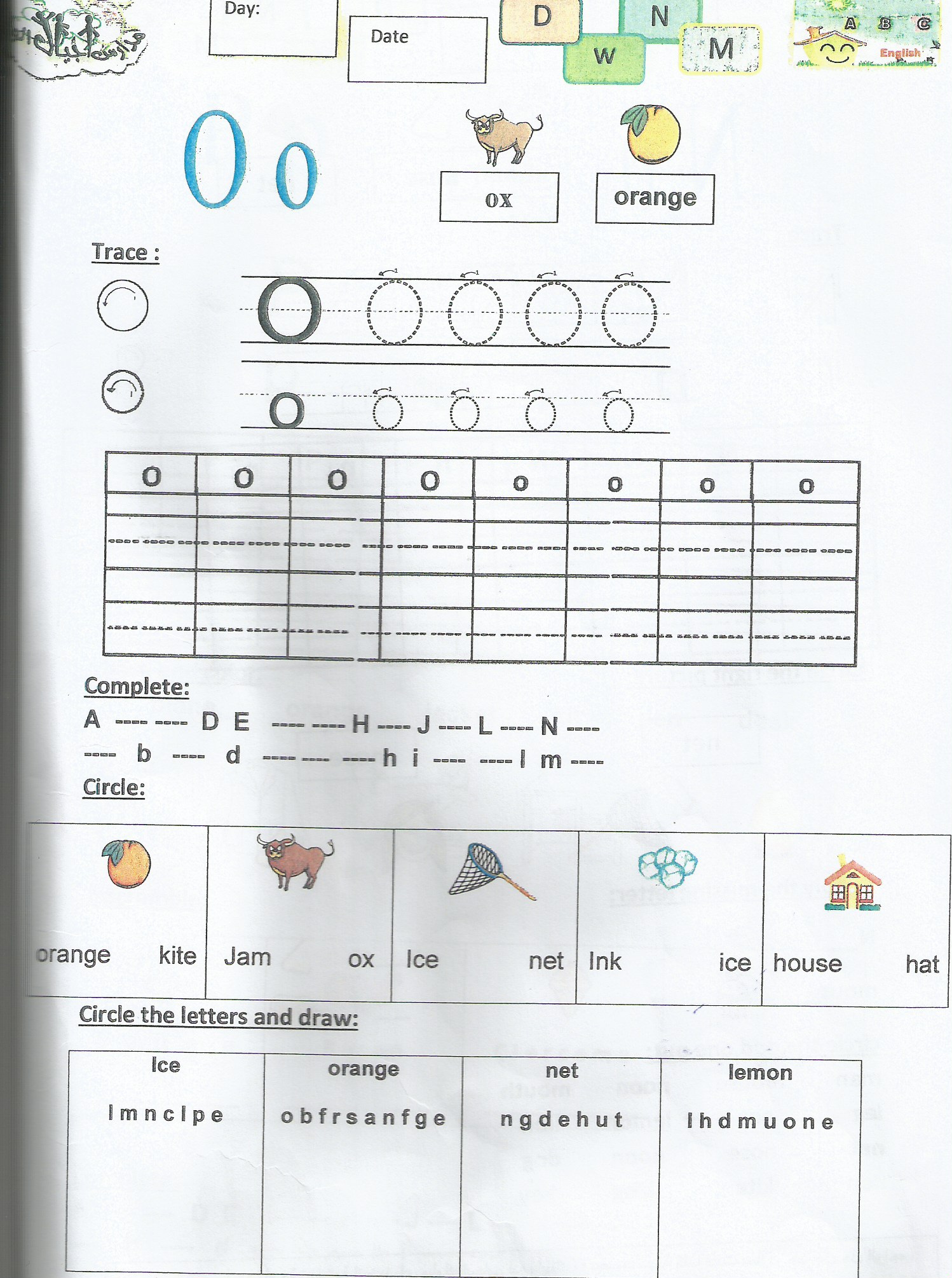 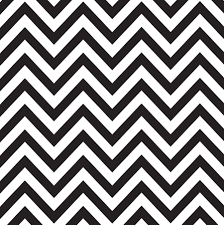 P p
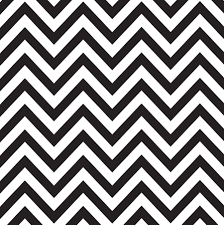 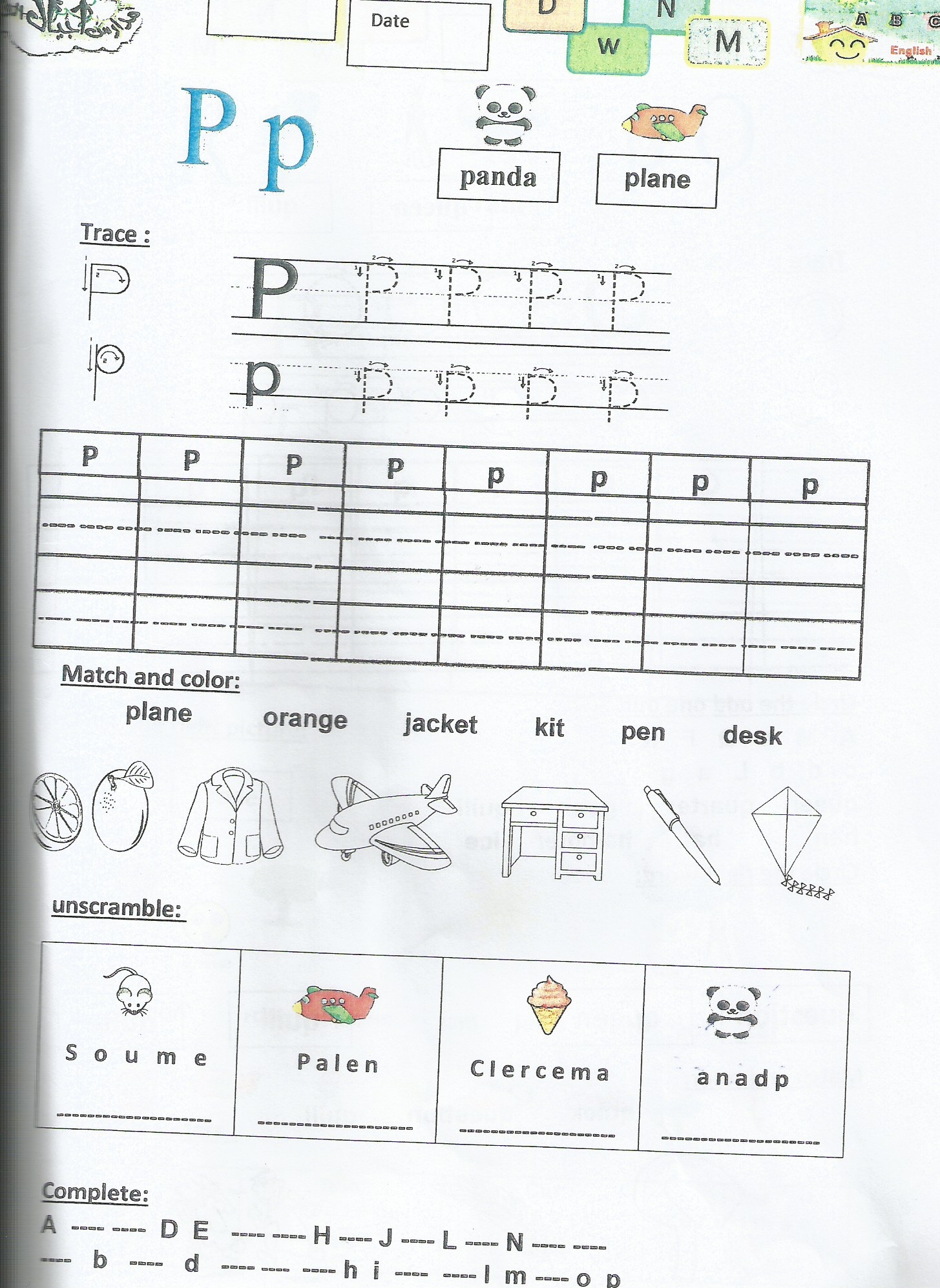 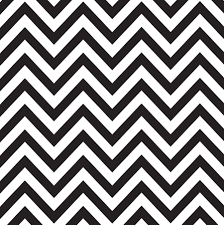 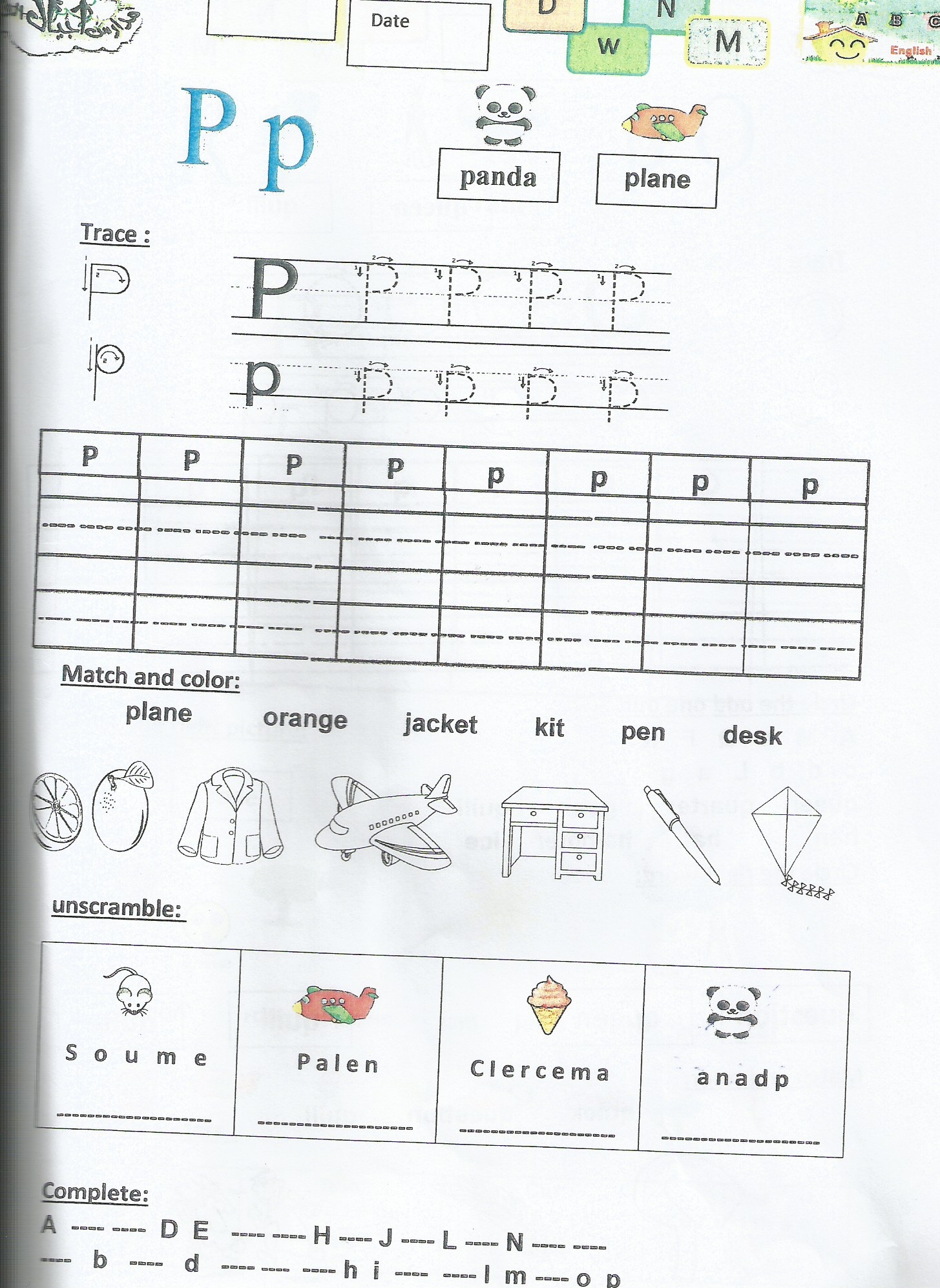 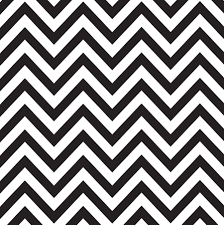 Q q
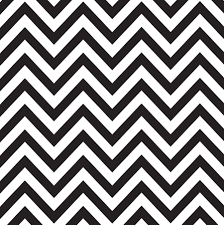 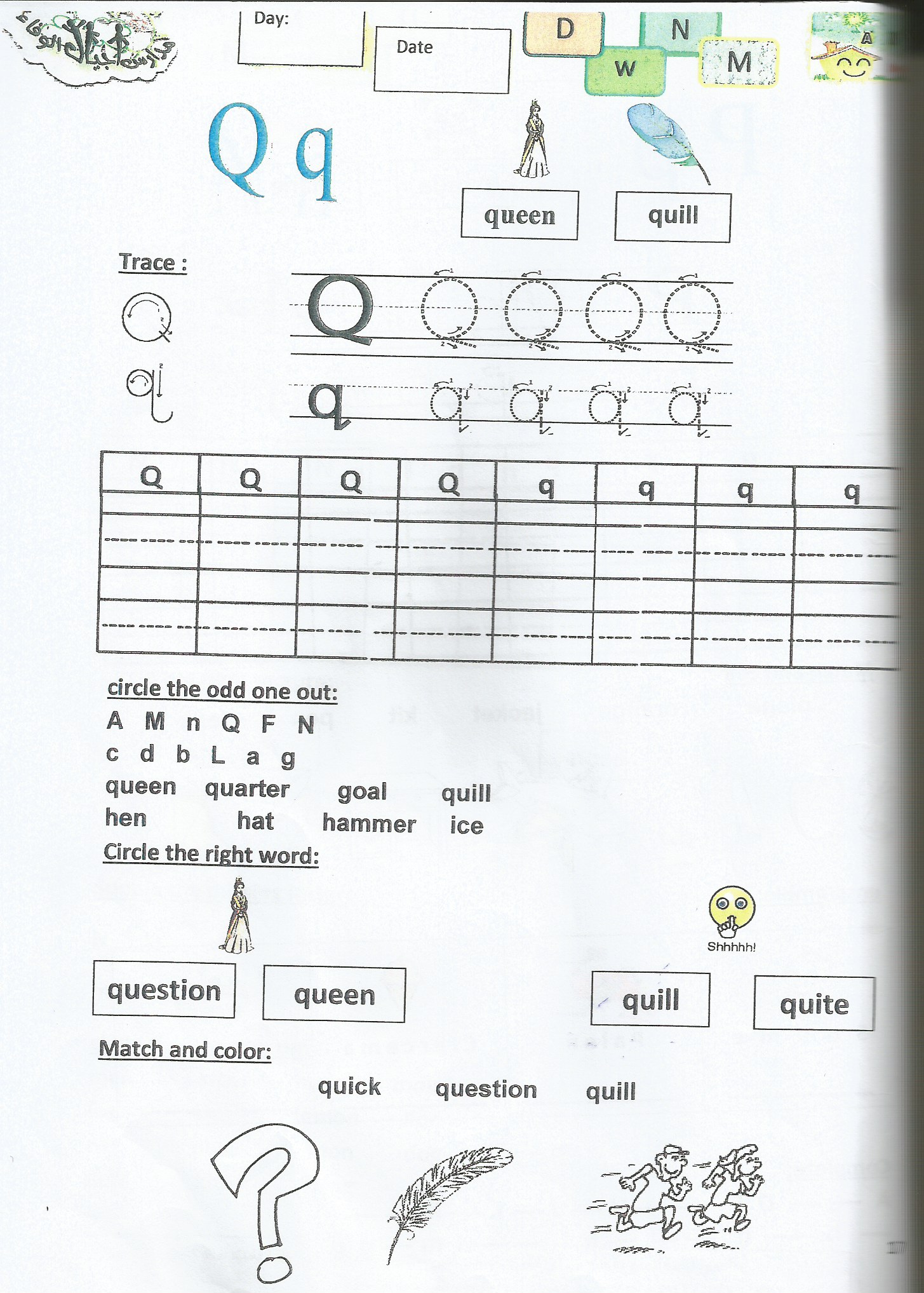 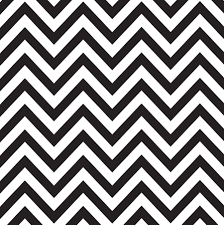 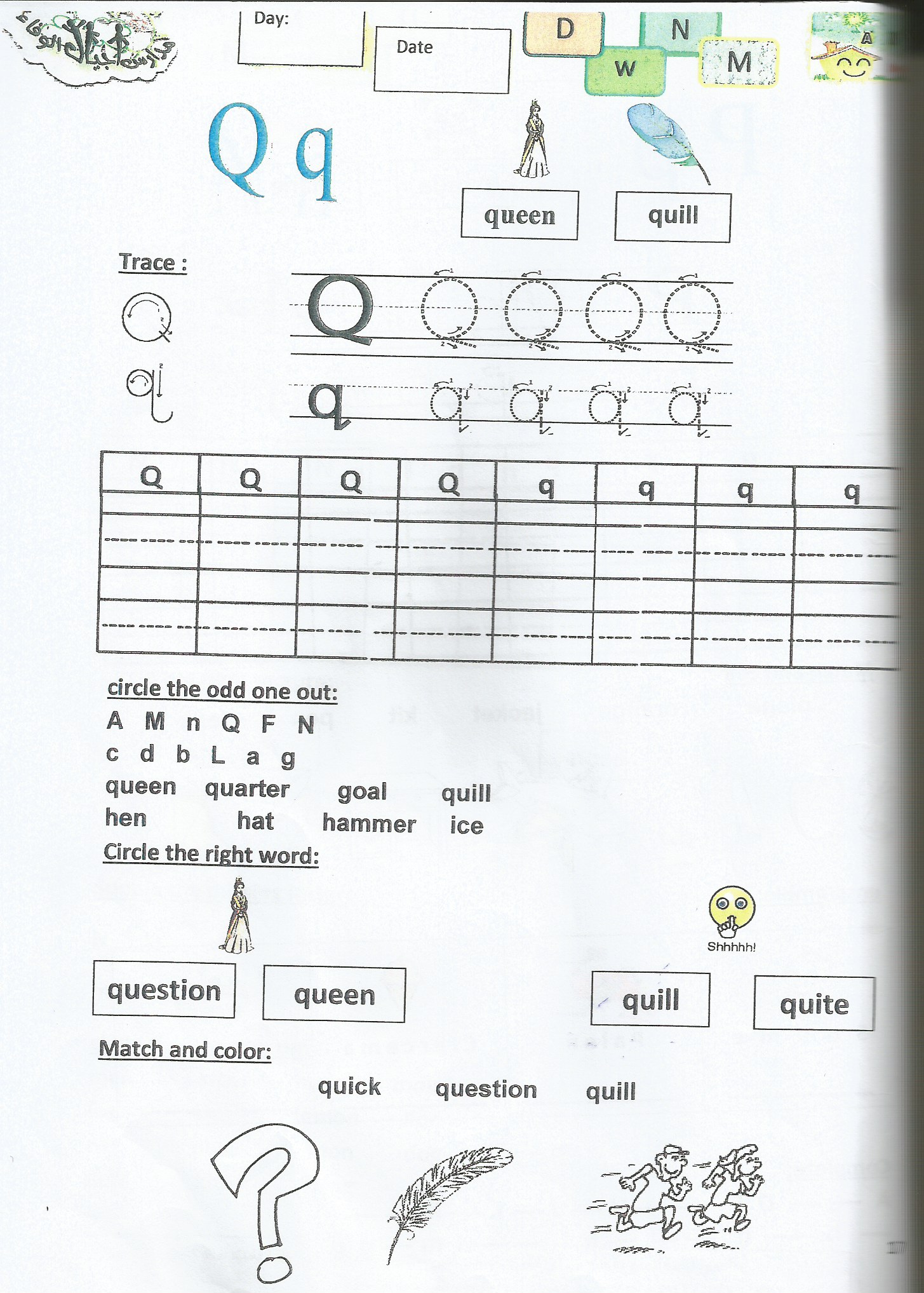 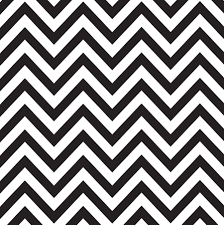 R r
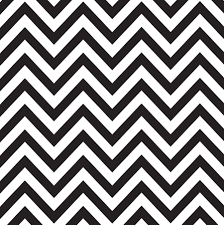 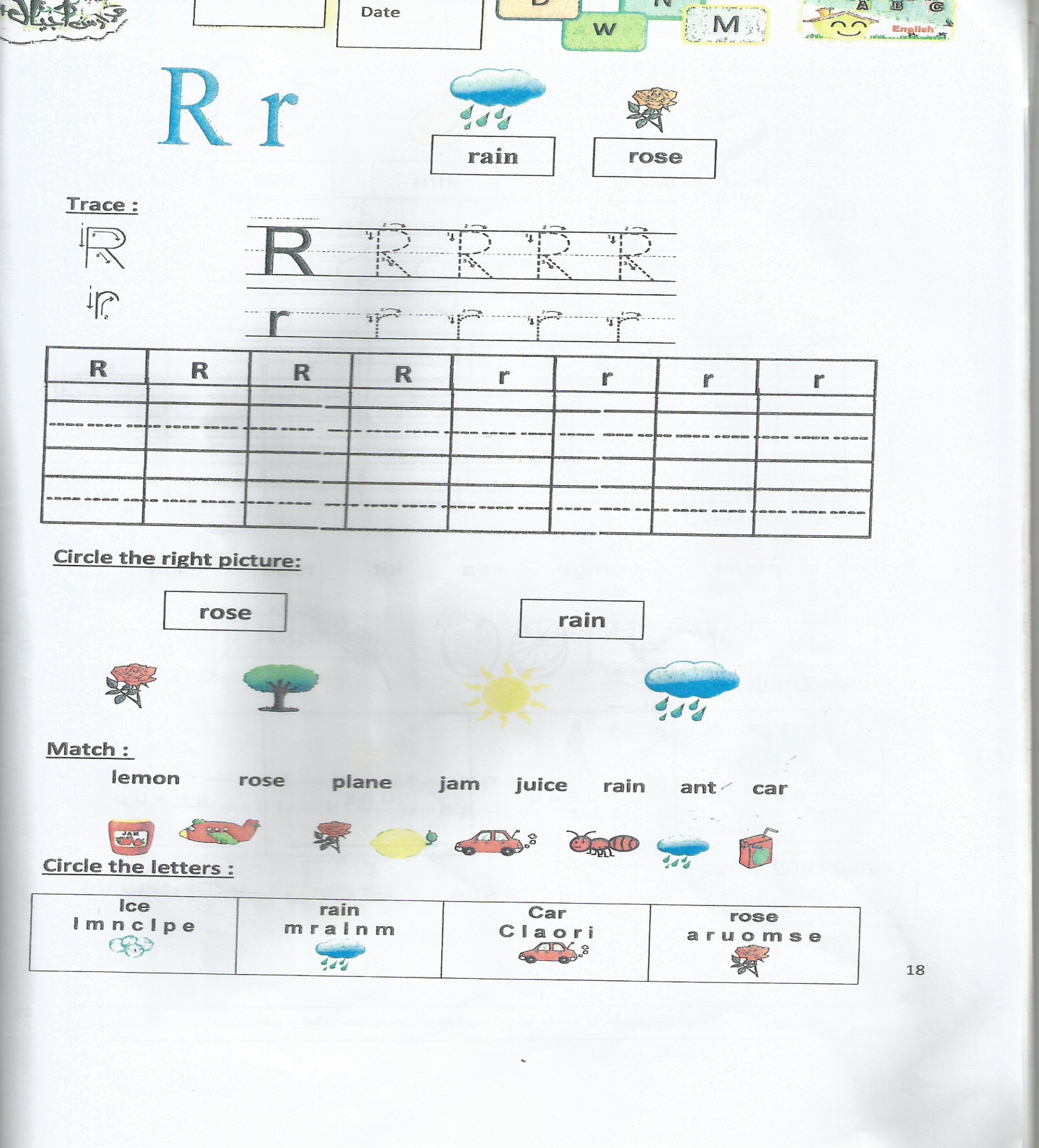 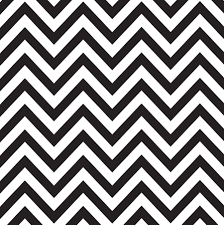 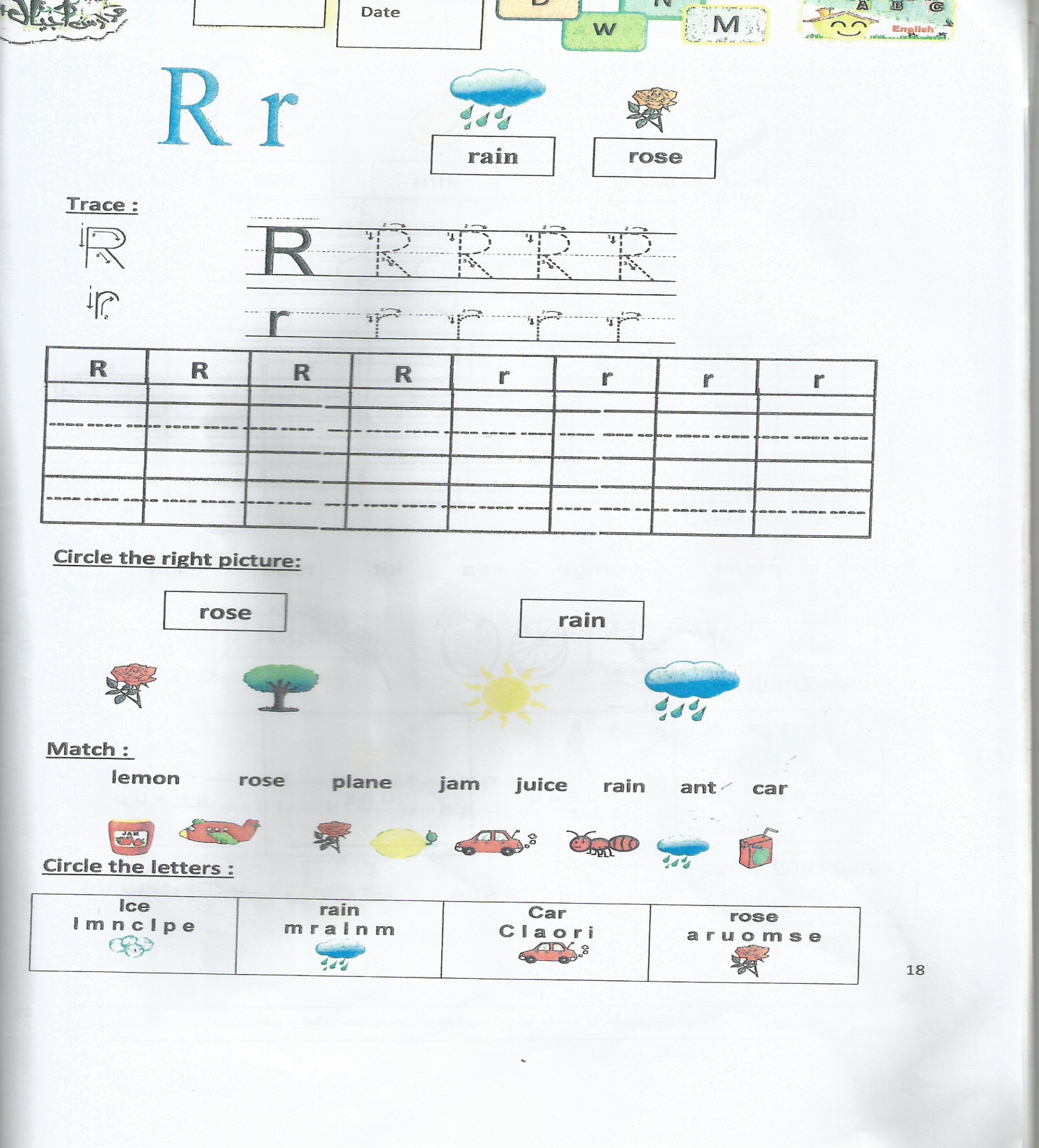 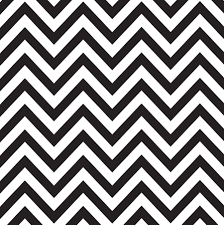 S s
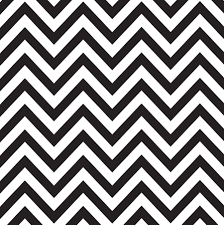 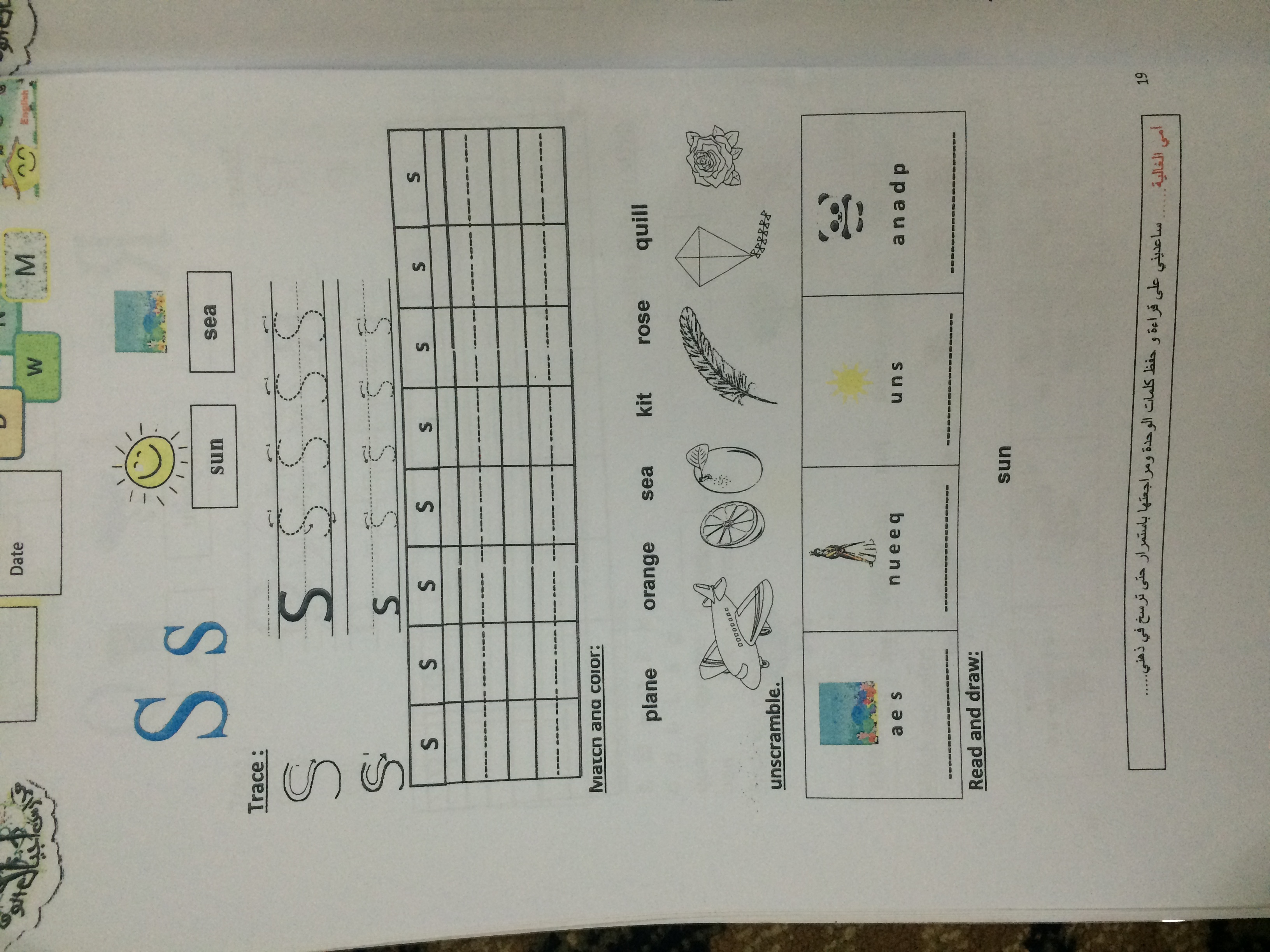 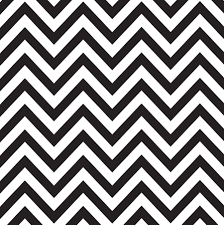 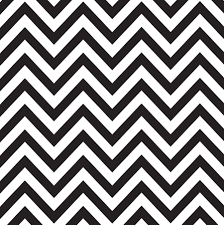 T t
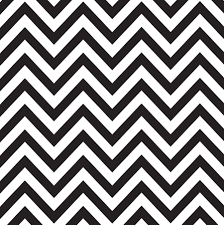 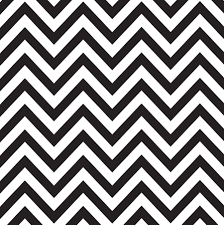 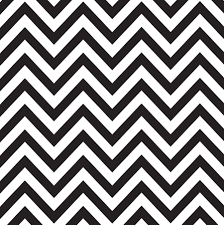 U u
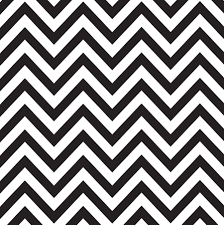 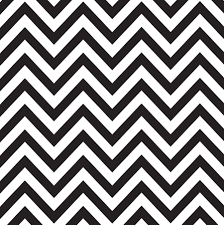 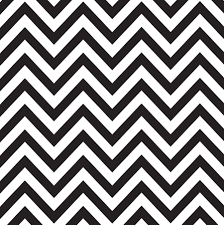 V v
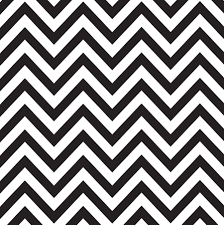 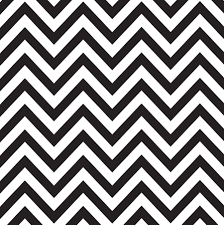 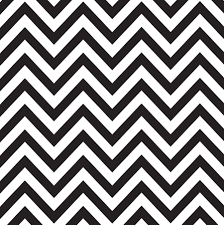 W w
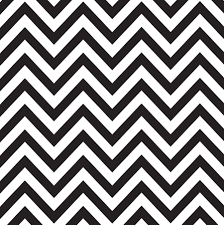 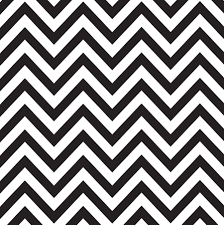 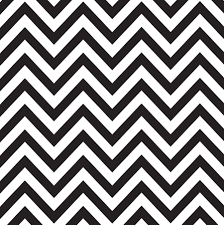 X x
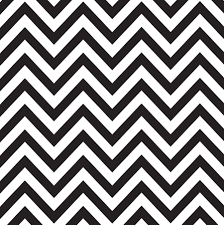 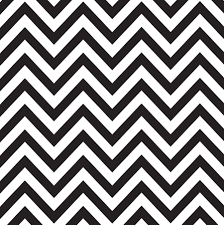 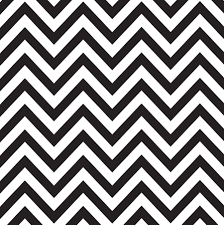 Y y
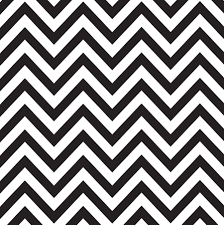 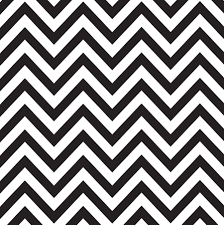